Castilla la Mancha
Joubert thomas
Gonnet corentin
Sitios turisticos por descubrir
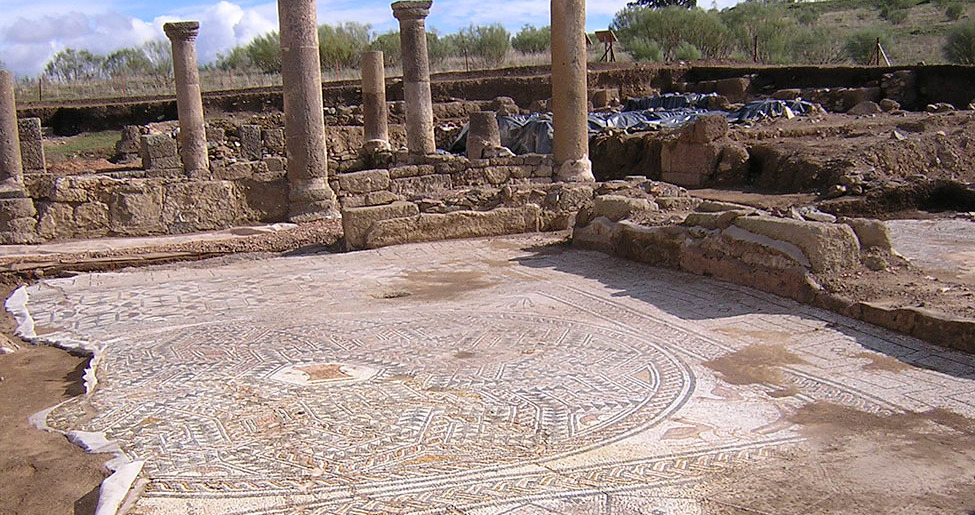 Fortaleza de Almansa
Almodovar del Campo
Sitios turisticos por descubrir
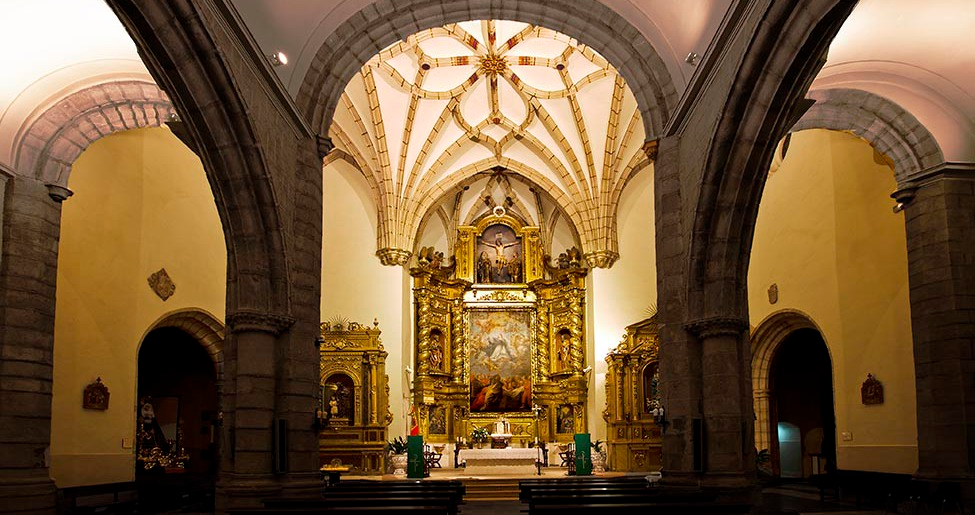 El Toboso
Corral de Almaguer
Gastronomia tradicional
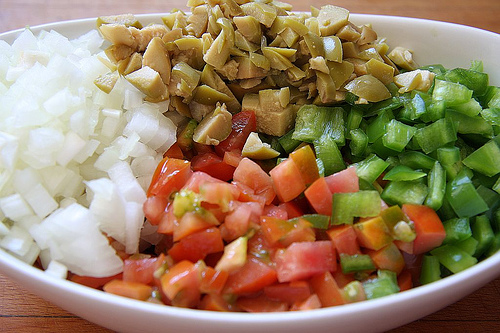 Queso Manchego
La Pipirrana
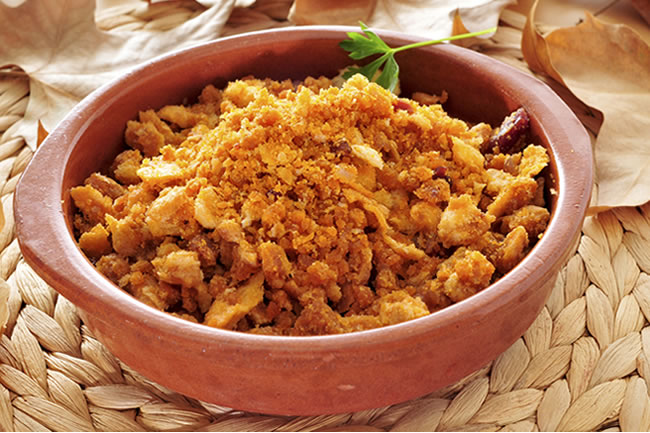 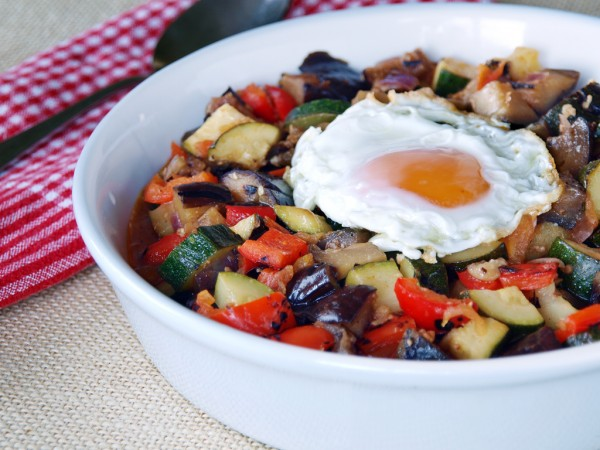 Migas Ruleras
El pisto Manchego
Gastronomia tradicional
Gazpacho manchego
Caldereta manchega de cordero
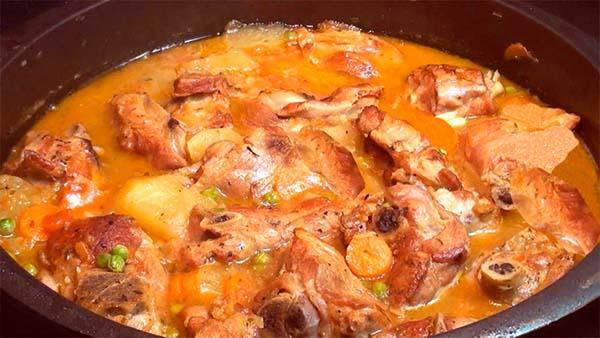 Organismo importante de la region
Instituto de Ciencias de la Salud  Consejería de Sanidad
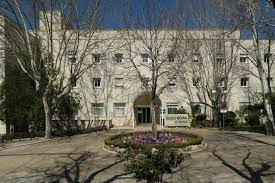 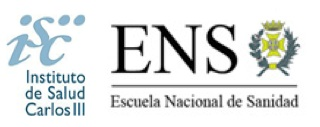 La prensa escrita
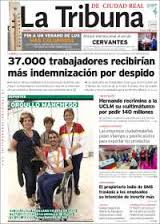 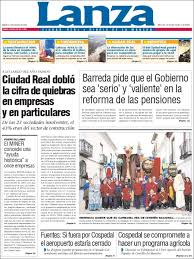 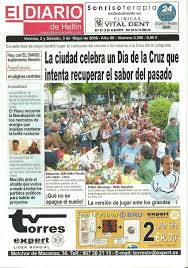 El diario de Hellin
Lanza
La tribuna de Ciudad Real
La tribuna de Toledo
Personajes Famosos de la region
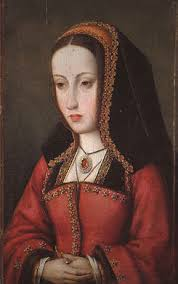 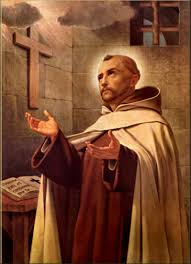 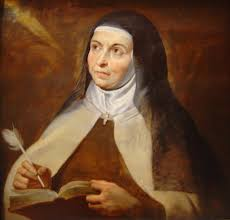 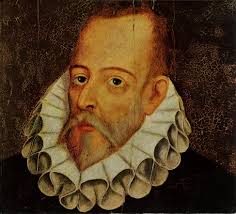 San Juan de la Cruz
Santa Teresa de Jesus
Don Quijote de la Mancha
Miguel de Cervantes
Juana la Loca
Fiestas Tradicionales de Castilla La Mancha
Fiestas de Albacete
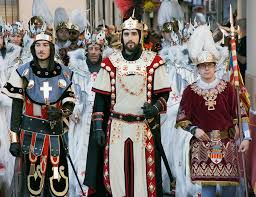 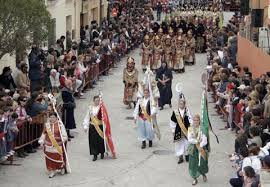 Fiesta de moros y cristiano de Audete
La feria de Albacete
Fiestas Mayores de Almansa
Fiestas Tradicionales de Castilla La Mancha
Fiestas de Ciudad Real
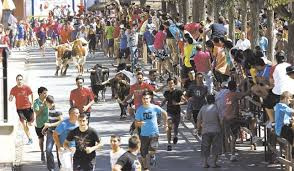 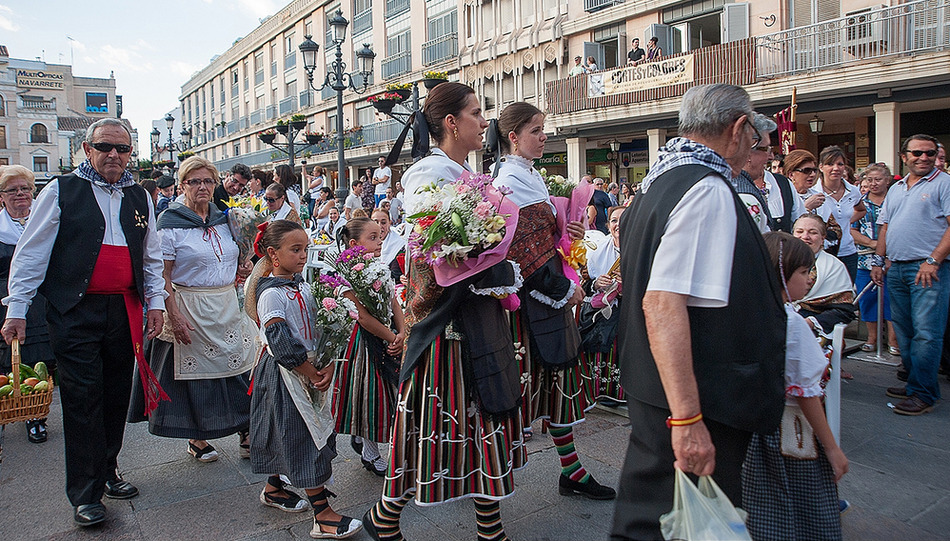 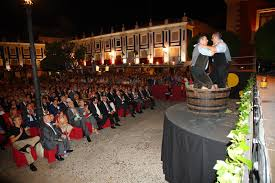 Fiesta de  de la Pandorga Encierros
Fiestas de la Vendimia de Valdepenas
Fiesta de Almodovar del Campo
Ruta de don quijote promocion turismo Castilla la Mancha
https://www.youtube.com/watch?time_continue=22&v=IyFBz4wRum4